Hacking Techniques & Intrusion Detection
Ali Al-Shemery
arabnix [at] gmail
All materials is licensed under a Creative Commons “Share Alike” license.
http://creativecommons.org/licenses/by-sa/3.0/
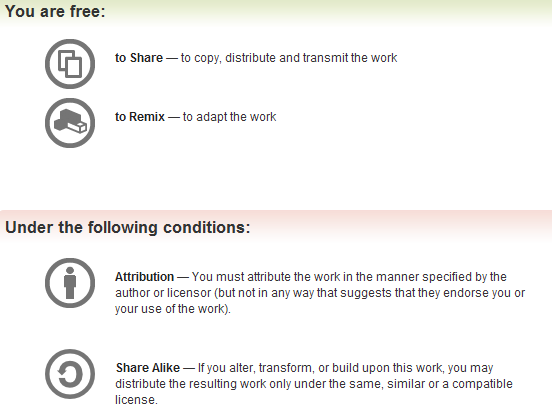 2
# whoami
Ali Al-Shemery
Ph.D., MS.c., and BS.c., Jordan
More than 14 years of Technical Background (mainly Linux/Unix and Infosec)
Technical Instructor for more than 10 years (Infosec, and Linux Courses)
Hold more than 15 well known Technical Certificates
Infosec & Linux are my main Interests
3
Software Exploitation
Shellcode
/* the Aleph One shellcode */
"\x31\xc0\x31\xdb\xb0\x17\xcd\x80\xeb\x1f\x5e\x89"
"\x76\x08\x31\xc0\x88\x46\x07\x89\x46\x0c\xb0\x0b"
"\x89\xf3\x8d\x4e\x08\x8d\x56\x0c\xcd\x80\x31\xdb"
"\x89\xd8\x40\xcd\x80\xe8\xdc\xff\xff\xff/bin/sh";
Outline – Part 3
Introduction
System Calls
Shellcode Basics
Shellcode Types
Considerations
Useful Shellcode Tools
6
Shellcode?
AKA bytecode

Small piece of code used as the payload in the exploitation of a software vulnerability.

Problems of writing shellcodes:
Not easy to write
Architecture and OS dependent
Must remove all string-delimiting characters
7
System Calls
Kernel trap calls used by user-space programs to access kernel-space functions.

Linux:
INT \x80, Sysenter, etc
Windows
INT 0x2e, Sysenter, DLL(s), API(s), etc

System Call # stored in EAX.
1st ARG in EBX, 2nd in ECX, and so on.
8
Shellcode Basics
Spawning the process
Linux/Unix:	execve
Windows:	CreateProcess
How child process deals with input and output is very important
File descriptors (regardless of OS):
0 for Standard Input (stdin)
1 for Standard Output (stdout)
2 for Standard Error (stderr)
9
Shellcode Types
Port Binding
Reverse
Find Socket
Command Execution Code
File Transfer
Multistage
System Call Proxy
Process Injection
Kernel Space
10
Port Binding Shellcode
AKA “bind shell”
Why/When to use this type of SC?
What it does:
Create TCP socket
Bind socket to port (hardcoded and specified by the attacker)
Make socket Listen
Dup listening socket onto stdin, stdout, and stderr
Spawn command shell (bash, cmd.exe, etc)
Attacker connects to that port to get control
Problems:
Firewalls
Not Invisible
Can’t distinguish between connections made to it
11
Port Binding Shellcode
12
Reverse Shellcode
AKA ‘callback shellcode”, solves bind shell problems
Why connect to the target, were we can make the target connect to us?
What it does:
Create TCP socket
Make socket connect back to the attacker on IP+Port (hardcoded and specified by the attacker)
Connect to the IP and port
Dup the socket onto stdin, stdout, and stderr
Spawn command shell (bash, cmd.exe, etc)
Problems
Outbound Filtering
Attacker must be listening on the specified port
Attacker behind NAT
Target behind some proxy
Not invisible too
13
Reverse Shellcode
14
Find Socket Shellcode
Search for the file descriptor that represents attackers connection.
POSIX (file descriptors) 
Windows (File Handlers)
Query each descriptor to find which is remotely connected to the attackers computer.
Hardcode the outbound port into the shellcode, makes find much easier on target.
No new network connection (hard to detect)!
15
Find Socket Shellcode - 2
Steps:
Find file descriptor for the network connection. 
Duplicate the socket onto stdin, stdout, and stderr.
Spawn a new command shell process (will use original socket for I/O).
Problem:
Attacker behind NAT device, can’t control the outbound port from which his connection originated (P.S. won’t know what file descriptor is used for his connection!)
16
Command Execution Shellcode
Why create a network session when all needed to do is run a command?
ssh-copy-id to target
Adding/modifying a user account
Modify configuration file
Steps:
Assemble command name
Assemble arguments required (if any!)
Invoke system call to execute the command
Often very small
17
File Transfer Shellcode
Very simple, all needed is to upload a file to the target
Steps:
Open new file on target
Read data from the network connection, and write it to the opened file (Note: connection obtained using previous discussed network shellcodes)
Repeat RW until file successfully transferred.
Close the open file
Can be combined with a CE Shellcode
18
Multistage Shellcode
Vulnerability contains un-sufficient space for injecting shellcode
Consist of 2 or more shellcode stages
Steps:
Stage1: 
read more shellcode, 
pass control to Stage2 shellcode
Stage2: accomplish the functionality required
19
System Call Proxy Shellcode
AKA Syscall Proxy
Technique first introduced by Maximiliano Caceres (CORE Impact creators) which can provide a real remote interface to the target's kernel
Local process running 
	has no idea it is running 
	remotely!
Syscall proxy payload can 
	continue to run in the 
	context of the exploited 
	process.
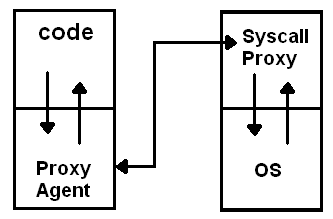 20
System Call Proxy – Cont.
Use many tools without installing anything on the target machine
Memory resident
Kernel Interface
Request Local, Execute Remote
Remote Debugging
Others? use your own imagination!
Means What?
21
Process Injection Shellcode
Loading libraries of code running under a separate thread of execution within the context of an existing process on the target.
Host process can be:
Process exploited.
Migrate to a complete different process.
Injected library might never get written to the hard drive and harness in memory (hard even for forensics to discover)!
Ex: Metasploit’s Meterpreter (next week).
22
Important Stuff
Disassemble
Maybe running a backdoor !

Encoding
Bad char(s) is chasing you!

Others?
Please add …
23
Assignments – Choose 2
What is a Kernel Space Shellcode?
Can we categories Metasploit’s Meterpreter as a Multi-Stage Shellcode?
How can we debug a shellcode?
24
Debugging a Shellcode
char shellcode[] = 
“Insert shellcode/bytecode here";

int main(int argc, char **argv)
{
  int (*func)();
  func = (int (*)()) code;
  (int)(*func)();
}
25
Useful Tools
GCC: gcc -c shellcode.s
Objdump: objdump -d shellcode.o
LD: ld binary.o -o binary
NASM: nasm -f elf64 shellcode.asm
strace: trace system calls and signals
Corelan’s pveWritebin.pl and pveReadbin.pl
BETA3 --decode
Ndisasm
Immunity Debugger
GDB
26
Summary
What Shellcodes are, and problems that face shellcode developers,
Types of Shellcodes,
Why it’s important to disassemble a shellcode you didn’t write,
Why sometimes you need to encode your shellcode,
List of useful tools related to shellcode development.
27
References (1)
Papers/Presentations/Links:
ShellCode, http://www.blackhatlibrary.net/Shellcode
Introduction to win32 shellcoding, Corelan, http://www.corelan.be/index.php/2010/02/25/exploit-writing-tutorial-part-9-introduction-to-win32-shellcodeing/
Hacking/Shellcode/Alphanumeric/x64 printable opcodes, http://skypher.com/wiki/index.php/Hacking/Shellcode/Alphanumeric/x64_printable_opcodes
 Learning Assembly Through Writing Shellcode, http://www.patternsinthevoid.net/blog/2011/09/learning-assembly-through-writing-shellcode/
Shellcoding for Linux and Windows Tutorial, http://www.vividmachines.com/shellcode/shellcode.html
Unix Assembly Codes Development, http://pentest.cryptocity.net/files/exploitation/asmcodes-1.0.2.pdf
Win32 Assembly Components, http://pentest.cryptocity.net/files/exploitation/winasm-1.0.1.pdf
28
References (2)
Papers/Presentations/Links:
64-bit Linux Shellcode, http://blog.markloiseau.com/2012/06/64-bit-linux-shellcode/
Writing shellcode for Linux and *BSD, http://www.kernel-panic.it/security/shellcode/index.html
Understanding Windows’s Shellcode (Matt Miller’s, aka skape)
Metasploit’s Meterpreter (Matt Miller, aka skape)
Syscall Proxying fun and applications, csk @ uberwall.org
X86 Opcode and Instruction Reference, http://ref.x86asm.net/
Shellcode: the assembly cocktail, by Samy Bahra, http://www.infosecwriters.com/hhworld/shellcode.txt
29
References (3)
Books:
Grayhat Hacking: The Ethical Hacker’s Handbook, 3rd Edition
The Shellcoders Handbook,
The Art of Exploitation, 2nd Edition,
Shellcode Repositories:
Exploit-DB: http://www.exploit-db.com/shellcodes/
Shell Storm: http://www.shell-storm.org/shellcode/
Tools:
BETA3 - Multi-format shellcode encoding tool, http://code.google.com/p/beta3/
X86 Opcode and Instruction Reference, http://ref.x86asm.net/
bin2shell, http://blog.markloiseau.com/wp-content/uploads/2012/06/bin2shell.tar.gz
30